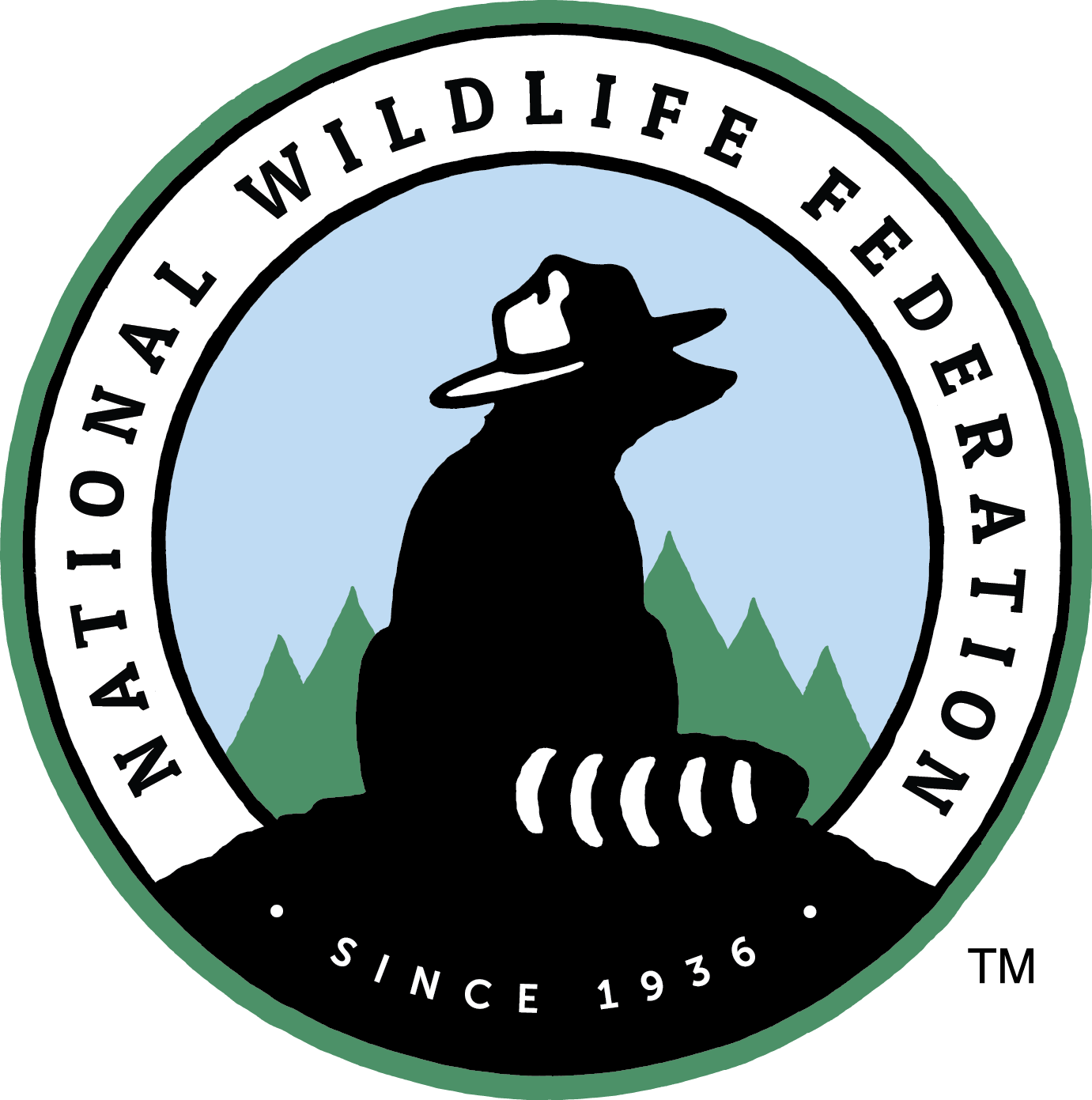 CTWCS
Feb 15, 2022
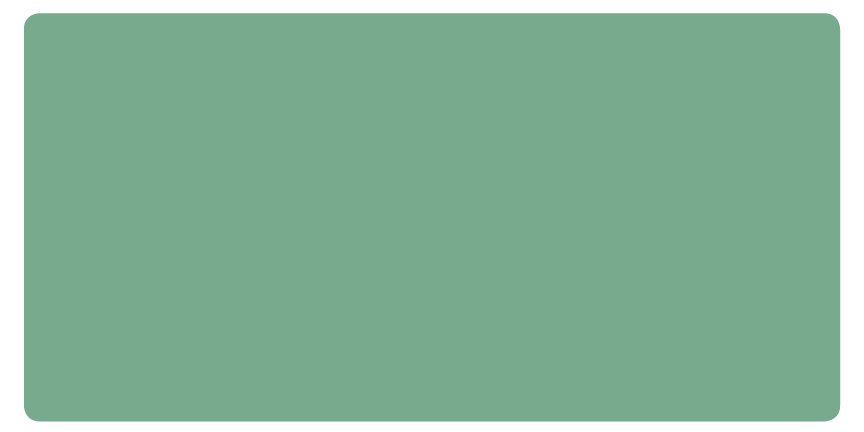 Funding Opportunities
For Innovative Water Projects
AMANDA FULLER, DIRECTOR
TEXAS COAST AND WATER PROGRAMNATIONAL WILDLIFE FEDERATION
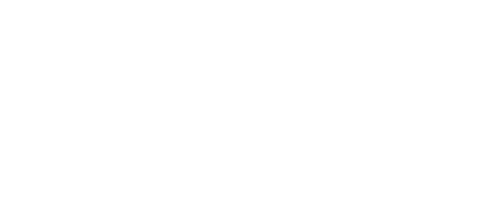 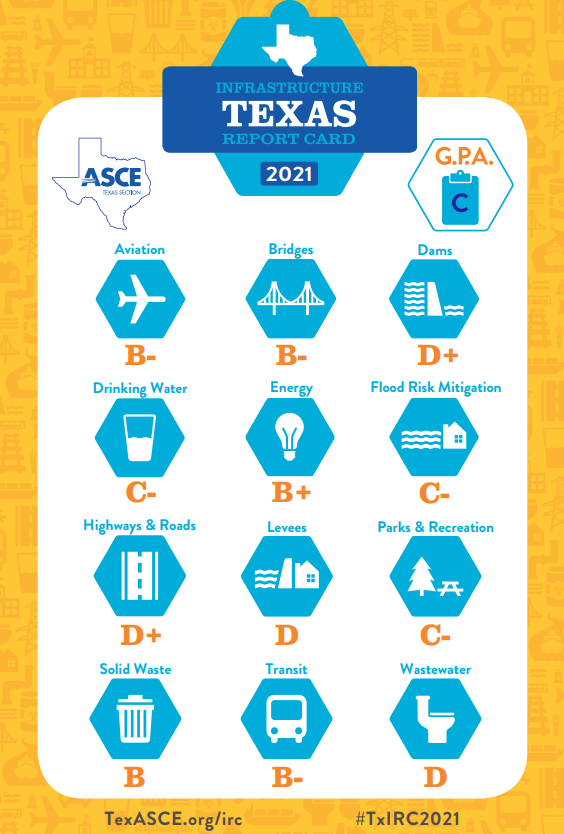 The State Of Water Infrastructure In Texas
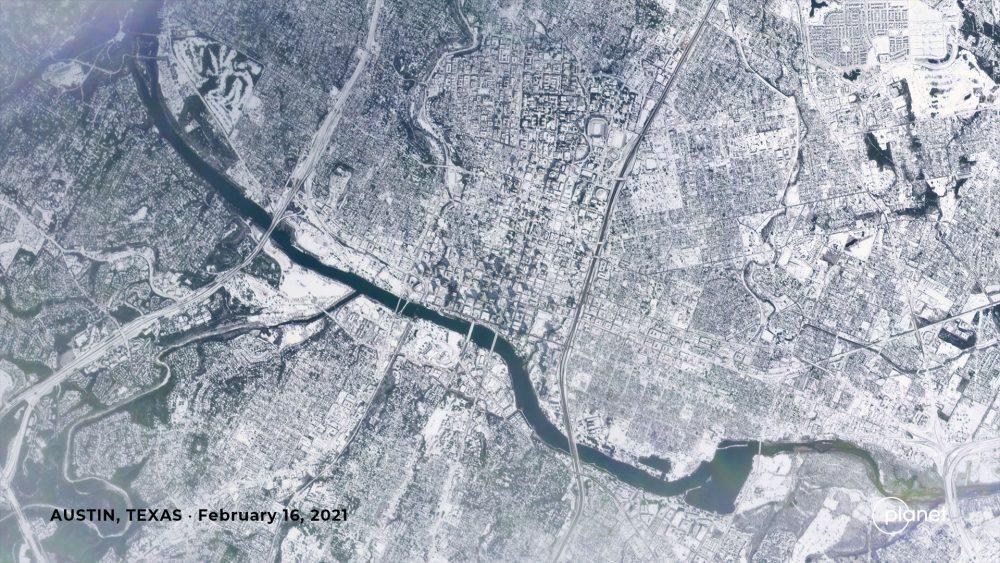 Impact of Winter Storm Uri
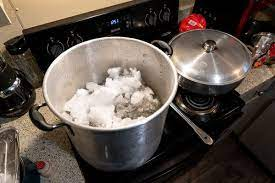 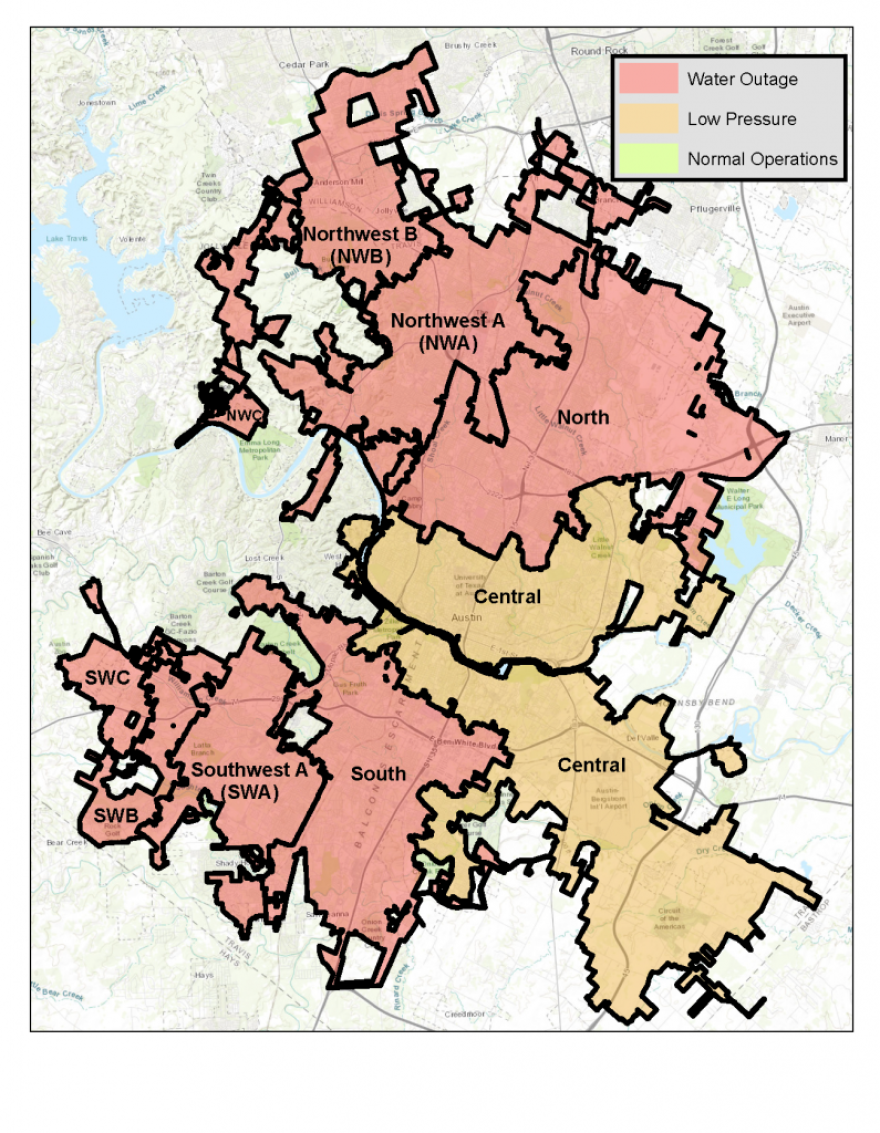 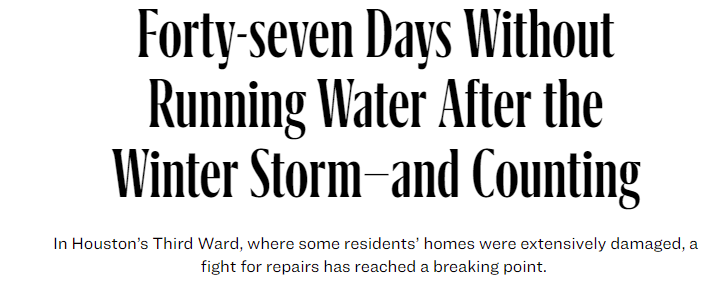 Policy Recommendations
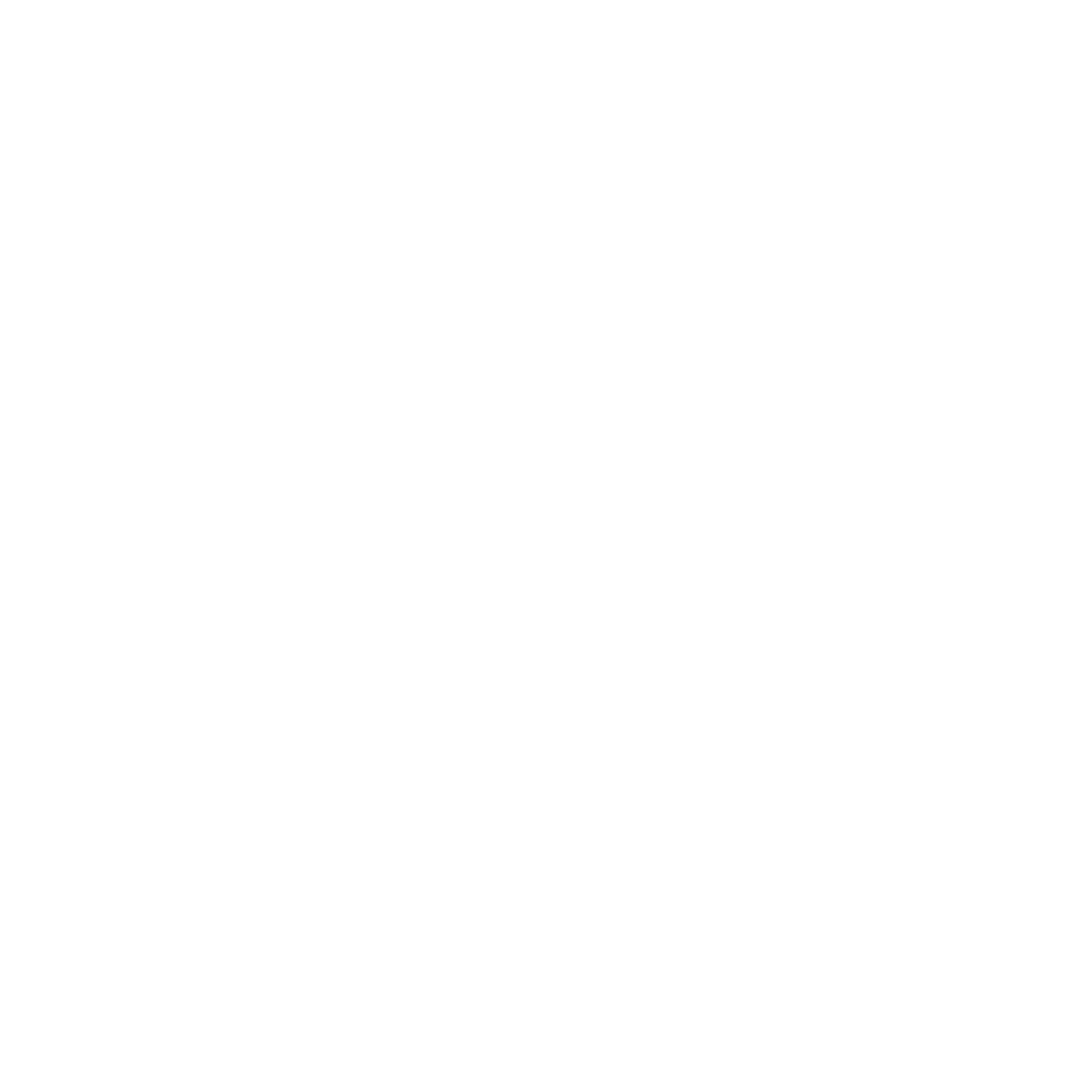 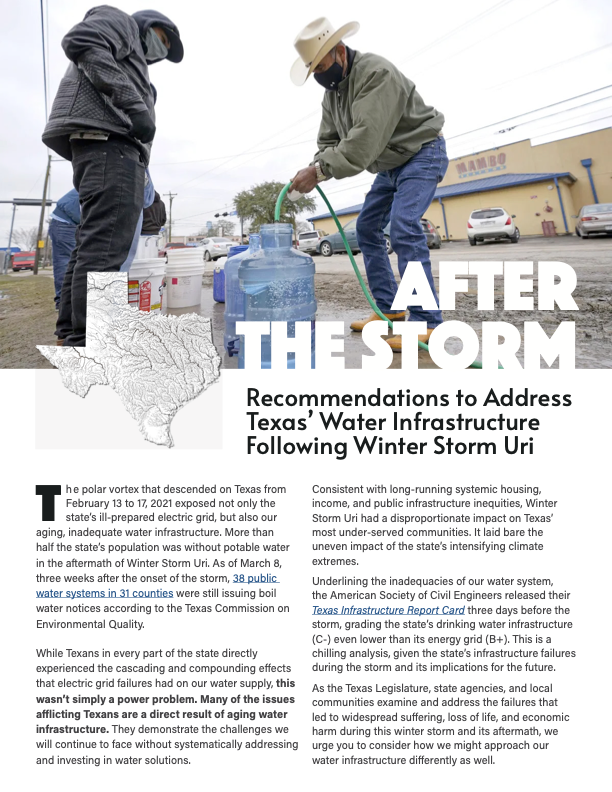 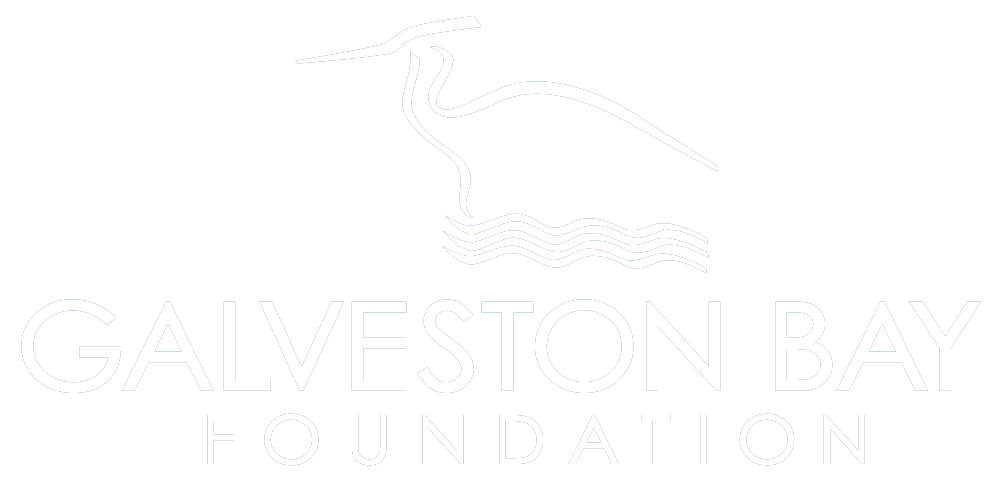 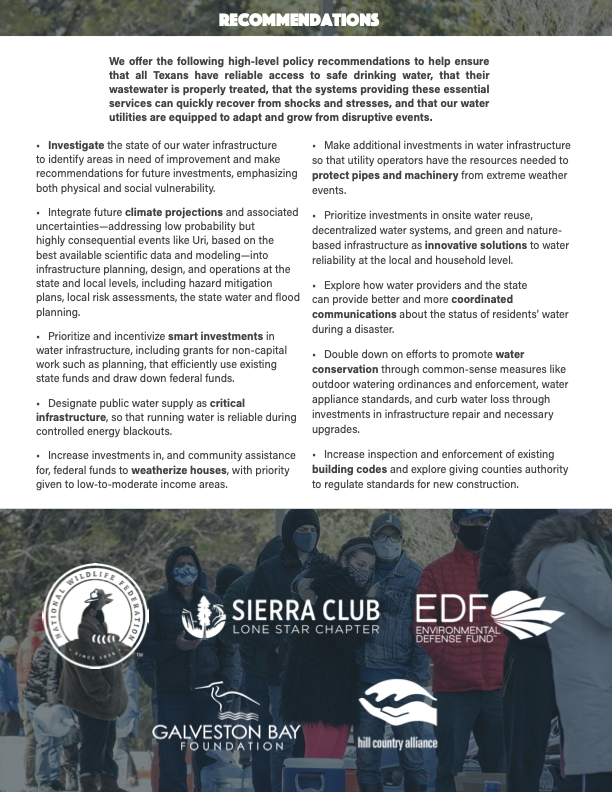 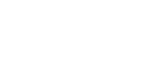 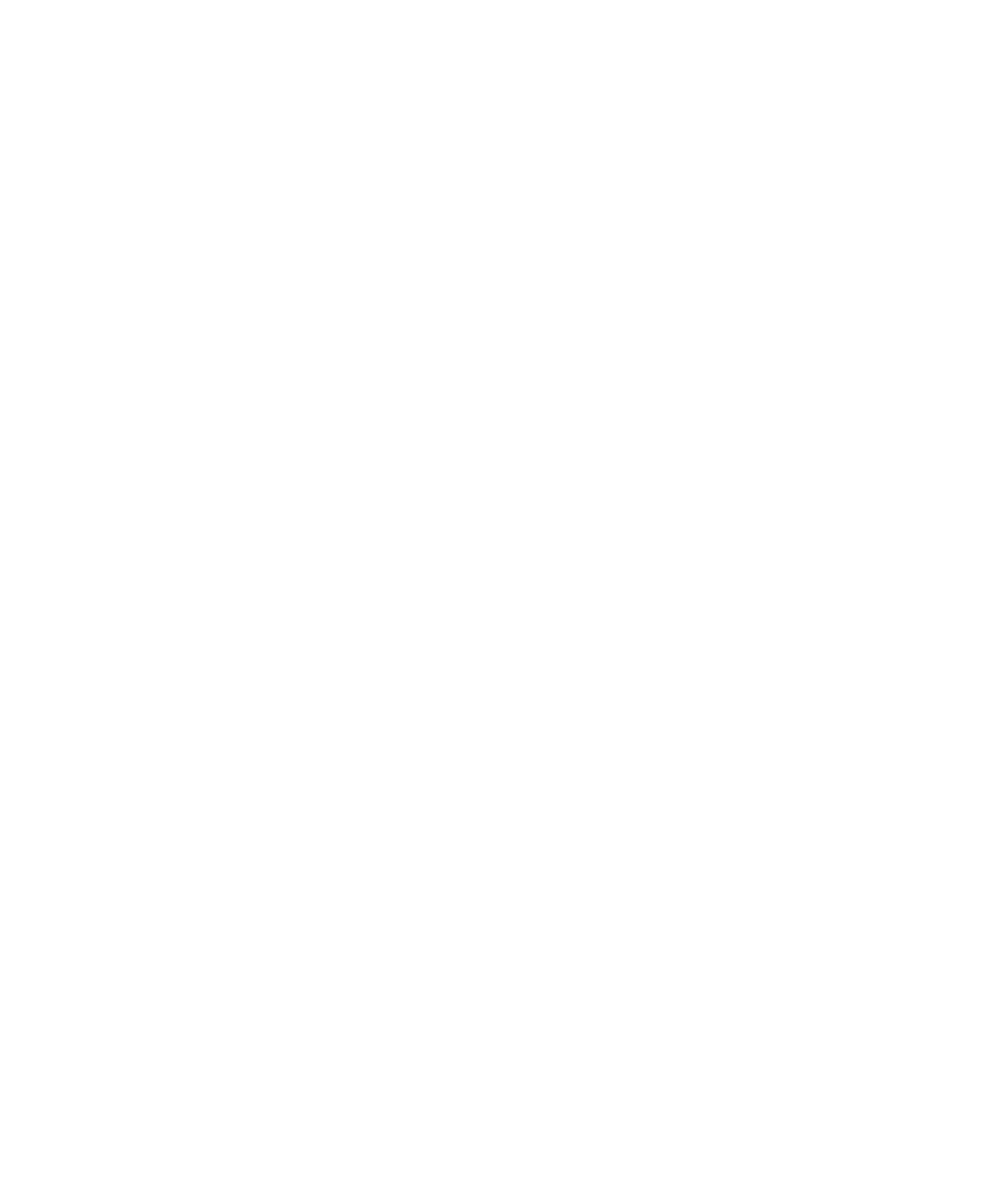 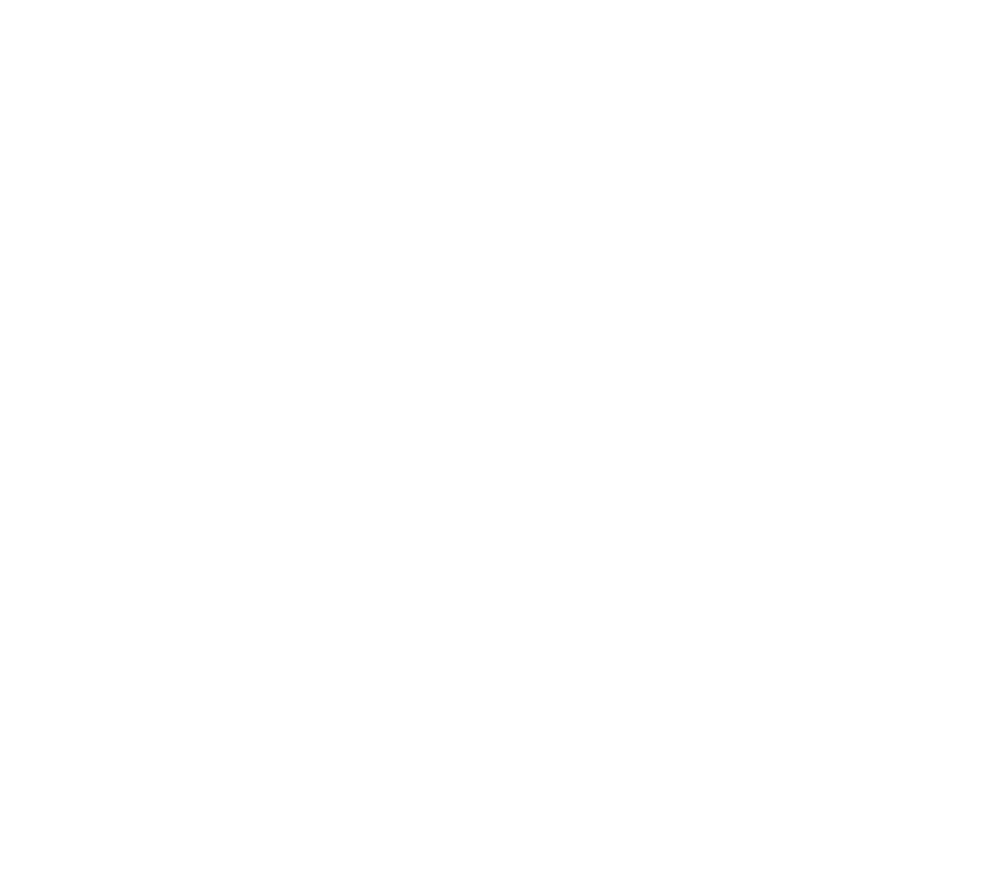 Legislative Response to Water after Uri
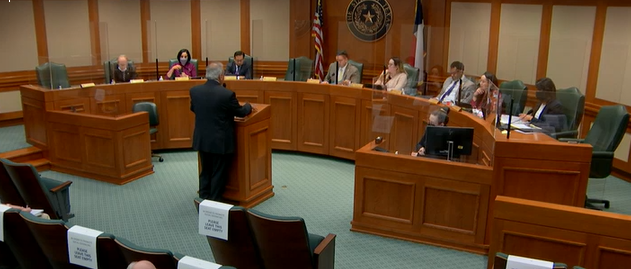 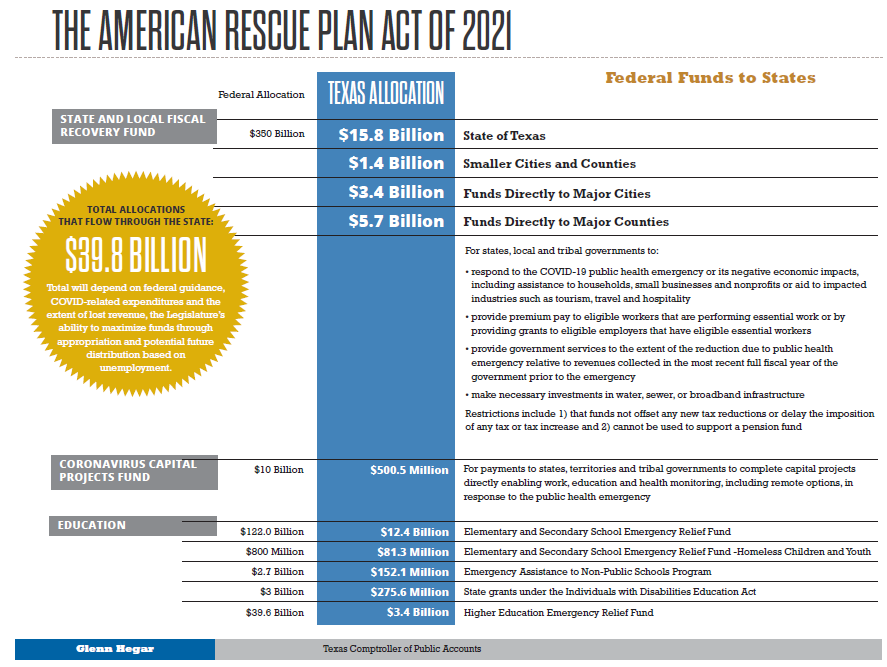 The ARPA Opportunity
The ARPA Opportunity
Texas 2036 ARPA polling
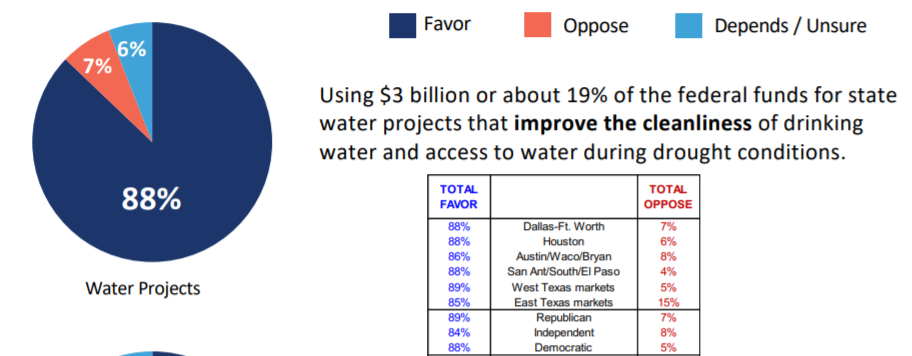 Infrastructure Investment and Jobs Act“Federal Infrastructure Bill”
Federal Infrastructure Bill
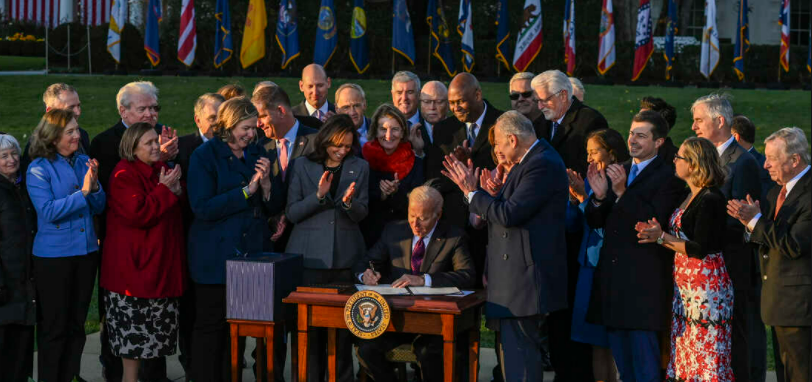 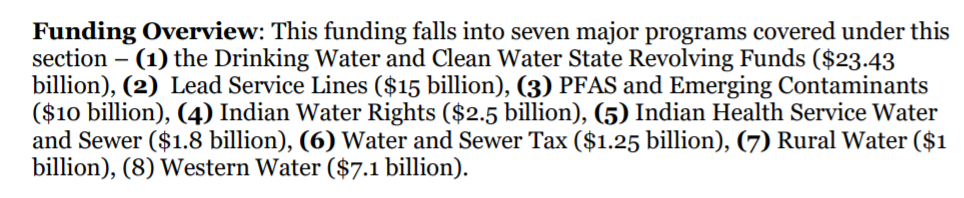 Federal Infrastructure Bill
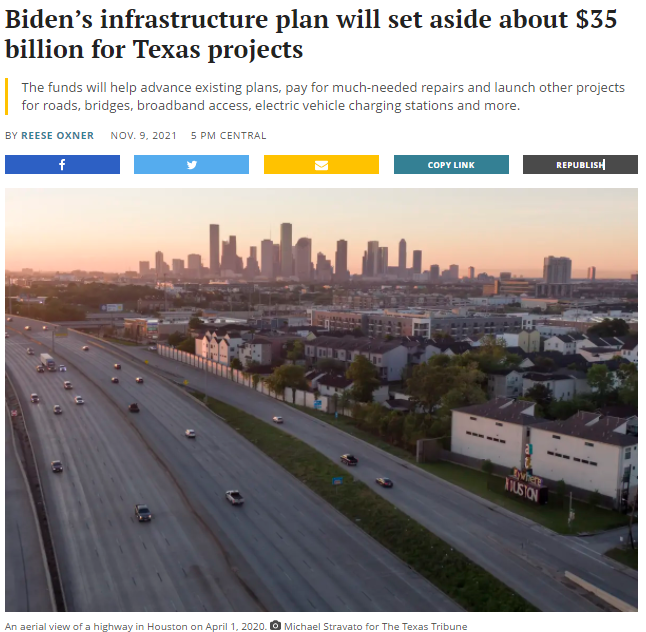 White House:
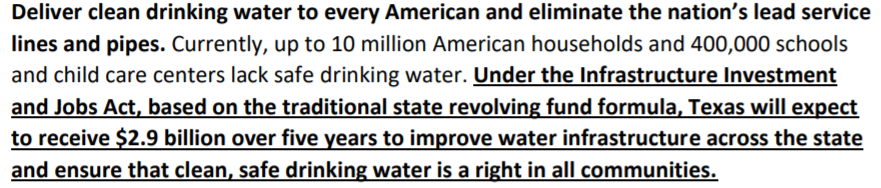 Thinking Broadly – Climate Mitigation and Resilience Programs
FEMA’s Building Resilient Infrastructure and Communities (BRIC) 
Not dependent on annual Congressional appropriations 
FY2020 with $500M 🡪 flood control and utility/infrastructure protection
Biden added $1B in 2021
Next NOFO Aug/Sept and due in Jan 2023
Community Lifelines
Green and natural infrastructure aid in climate mitigation and disaster preparedness
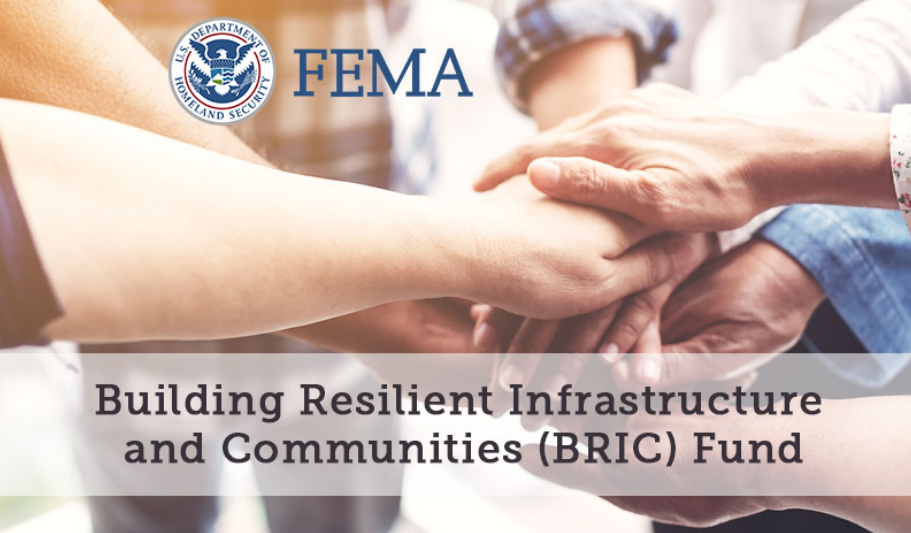 HUD
FEMA
Community Resilience and Green Infrastructure
State Agencies
EPA
BoR
Opens up a world of funding sources!
Water quality
Economic and community development
Underserved and rural areas
Disaster recovery and mitigation
Transportation (stormwater) 
Conservation/ecosystem restoration
USDA
DOT
Legal Settlements
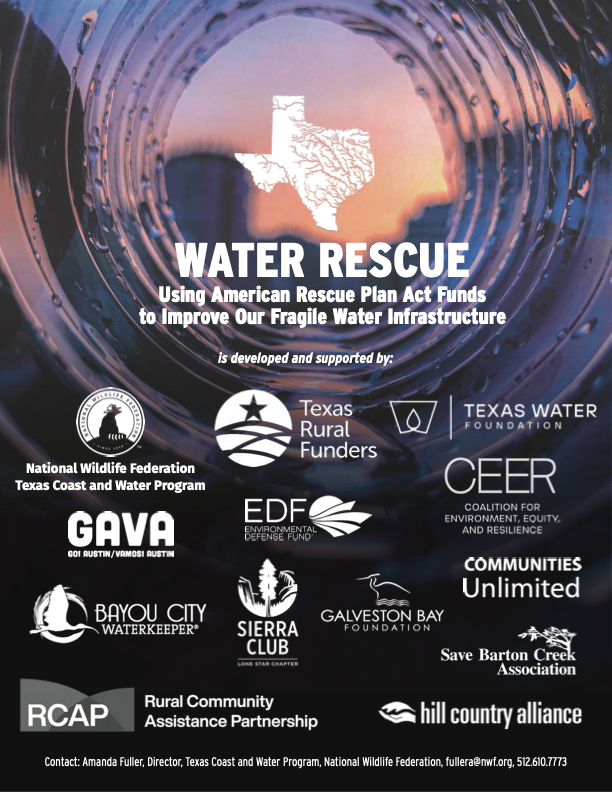 Priorities
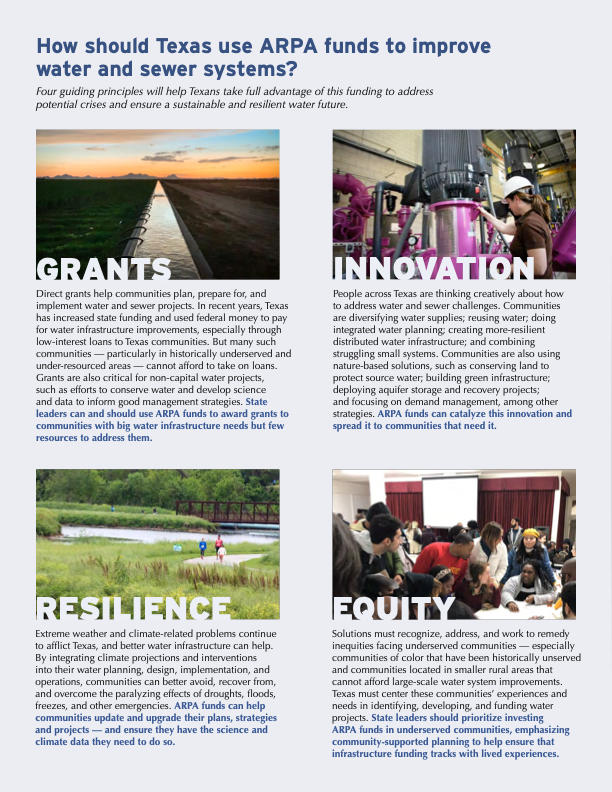 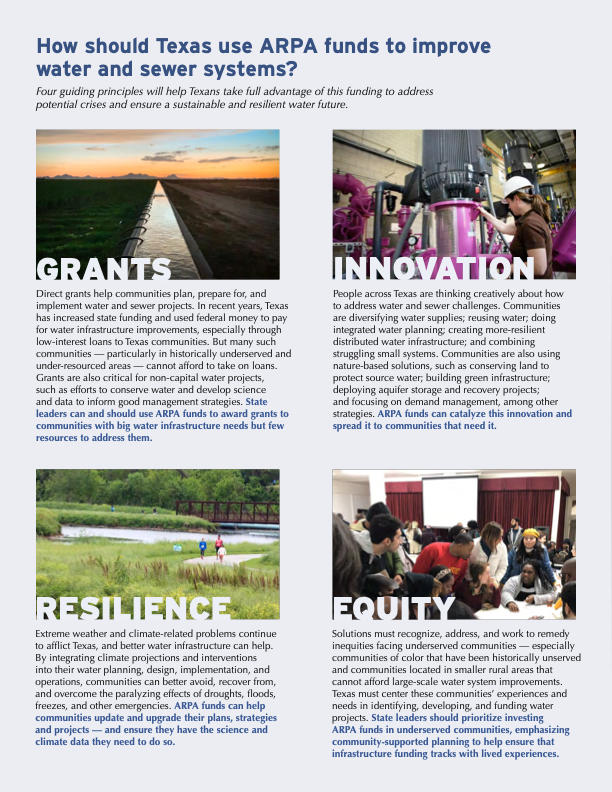 Summary
Federal infrastructure dollars are a significant opportunity 🡪 PIFs due to TWDB by March 4

Think broadly – climate resilience and community lifeline framing

Emphasize innovative solutions like green and nature-based infrastructure

Engage the community

Lean on NGOs
City of Austin’s Permitting and Development Center
Thank You
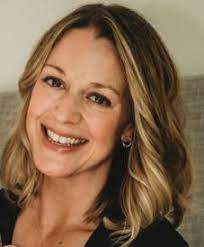 AMANDA FULLER
DIRECTOR, TEXAS COAST AND WATER PROGRAM
NATIONAL WILDLIFE FEDERATION
EMAIL: FULLERA@NWF.ORG
PHONE: 512.610.7773